COLORECTAL
CANCER



Mr.  Kapu Manjula
Assistant professor
COLORECTAL CANCER
 Cancer of colon / rectum
  More common	and	third most common sites of
cancer	in the human body
  Hereditary	colon cancer accounts	for	about 6  percentage of all colon cancers
  Second leading cause of	cancer related death
 Usually asymptomatic till the cancer is advanced
  Regular screening is	necessary to detect
precancerous	lesions
 Adenocarcinoma is most common
Etiology	and Risk factors
	The cause of colorectal cancer remain unclear
	Familial history of colorectal cancer
	Advanced age > 50
	Previous history of adenomatous polyps
	High consumption of alcohol
	Smoking
	Obesity
	History of gastrectomy
	History of breast / ovarian / endometrial cancer in women
	History of inflammatory bowel disease
	High fat , high protein, low fiber diet [ controversial effect]
Pathophysiology
Predominantly arise as  adenocarcinoma[arising	from the epithelial  lining of	the intestine
Start as benign and later	become malignant
Invade and destroy normal tissues
Extend	into surrounding tissues and structures
Cancer cells migrate away from the primary  tumor sites and	spread to	other parts of the  body / metastasis [liver , peritoneum and  lungs]
Clinical manifestations
The symptoms are determined	by the location  of tumor, stages of disease, functions of the  affected intestinal portions…..the most
common	are	the follows……
Change in bowel pattern
Presence of blood	in stool
Anemia
Anorexia
Weight	loss
fatigue
Cont…..
Symptoms associated with	RIGHT side of colon
Abdominal	pain
Malena
Symptoms associated	with LEFT	side of colon
Cramping
Narrowing	of stool
Constipation
Abdominal distention
Bright red	stool
Cont….
Symptoms associated with	rectal cancer
1.Tenesmus [ painful straining while
defecation]
2.Rectal pain
3. Bloody stool
4.Feeling of incomplete	evacuation of
bowel
Duke’s staging system /
classification of colo rectal  cancer
classification
A
description
 Negative nodes , lesions
limited to mucosa
  Negative	nodes ,  extension of lesion  through mucosa but still  with in bowel wall
B1
 Negative nodes
,extension of lesion  through the entire  bowel wall
B2
Cont.......
 C1
 Positive lymph nodes  limitated to bowel wall
 Positive lymph nodes ,  extension of lesion  through the entire  bowel wall
 C2
 Presence of distant ,  unresectable  metastasis
 D
Assessment / diagnostic  findings
 History
 Abdominal and rectal examination [ physical
examination]
  Fecal occult blood	test
 Blood routine investigations
 Barium enema
 Proctosigmoidoscopy
  Colonoscopy [	biopsy / cytological smear testing]
  Carcino embryonic	antigen test	[ CEA]-reliable in  predicting the prognosis of cancer . It will return to  normal level with in 48 hours after removal of the  tumor
Cont.........
 The normal range for CEA in an adult non-  smoker is <2.5 ng/ml and for a smoker <5.0  ng/ml.
COMPLICATIONS
 PARTIAL	/ COMPLETE	BOWEL  OBSTRUCTION
 HEMORRHAGE [ ULCERATION	OF  INTESTINE]
 PERFORATION
 ABCESS	FORMATION
 PERITONITIS
 SEPSIS
 RARELY	SHOCK
MANAGENENT
 MEDICAL MANAGEMENT
The	patient with GI obstruction	treated with iv
fluids , naso-gastric suction
Significant bleeding is present , provide blood  component therapy
Treatment of colorectal cancer is based on the  stages of cancer	and it consists of the
followings…
Surgical removal of tumor
Adjuvant therapy[ chemotherapy and  radiation therapy]
Adjuvant	therapy
 The standard adjuvant therapy is  administered	to patients with Duke’s class  C	or non metastasized colon cancer.
 Agents include- 5 FLUROURACIL ,  LEUCOVORIN CALCIUM , OXALIPLATIN ,  CAPECITABINE [ XELODA]
 For CLASS B & C , 5 FU	along with high  dose of pelvic irradiation is given. Some  times Mitomycin is also used .
Cont....
RADIATION THERAPY
May be external / internal type
Used before / during / after the surgery . To  shrink the tumor size and to achieve better  results from the surgery.
And also as palliative treatment for  advanced lesions which provide symptomatic  relief
Post operative radiation therapy also reduces  the risk of recurrence.
Surgical management
  Surgery is the primary management	and only  curative treatment.
 It may be curative / palliative type surgeries
 Success of the surgery depends upon the  resection of the tumor with adequate margin of  healthy bowel and regional	lymph nodes  resection
 Modern advances in the surgery techniques can  enable the patient with cancer to have sphinctor  saving devices that restore continuity of the  gastrointestinal tract
 Type of the surgery depends on the location and  size of the tumor
if cancer is limited to small area
 Colonoscopic removal
 Laproscopic colotomy with polypectomy
 Laproscopic colectomy
 Resection of colon is indicated CLASS A, B  & C
Advanced surgeries
Right hemicolectomy-
cancer in cecum, ascending colon,
hepatic flexure, transverse colon
A portion of terminal ileum, ileocecal  valve, appendix are removed
Ileotransverse colon	anastamosis is
performed
Left hemicolectomy
 It involves resection of	left transverse
colon, spleenic	flexure ,descending colon
, sigmoid colon, upper portion of the  rectum
Abdomino perineal resection
 Performed when the tumor is located within
5cm of the anus
 In this procedure abdominal incision is made  and the proximal sigmoid colon is	brought  through	the abdominal wall in a permanent  colostomy. The distal sigmoid colon and anus  is removed through the perineal incision .
Perineal incision may be closed around drain  or left open with packing to allow healing by  granulation.
Sphincter saving procedure
 Performed in patient with poor operative  risk and for the patient with elderly  disease
 Procedure involves resection of the local  tumor and the anal sphincters are left  intact
Laparoscopic colectomy
 Removal through laparoscopic means
 Benefits include faster return of bowel  function , fewer incisional infection , short  hospital stay , improved cosmetic  appearance.
Ostomy surgery………………….
 An ostomy is a surgical procedure in  which the an opening is made to allow  passage of intestinal contents from the  bowel to an incision / stoma.
 Stoma is an opening on the surface of  abdomen, is created when intestine is  brought through the abdominal wall and  sutured to skin
 It may be temporary / permanent.
types
Ileostomy
 Also called conventional ileostomy /
Brooke ileostomy
 In this procedure an opening is made  from the ileum through the abdominal  wall [ usually performed in conditions like  ulcerative colitis, familial poyposis, crohn’S  disease
Cecostomy
 Is an opening between the cecum and
abdominal wall
 Cecostomy , asecending colostomy are  uncommon procedure. They usually  performed temporary for fecal diversion  prior to other surgeries [ palliative  surgeries]
Colostomy
 Is an opening between the colon and  abdominal wall
 Proximal end of colon is sutured to to the skin
Types	based on locations of the colostomy
ascending colostomy
Descending colostomy
Sigmoid colostomy [single barreled]
Transverse colostomy[ double barreled]
characcstoef srtiosmtiacasnod fdesstcoripmtionaof causes
Color
Red – viable stoma mucosa  Pale- may indicate anemia
Dark red to purple- indicate inadequate blood  supply to stoma or bowel from adhesions, excessive  tension on the bowel during construction
Edema
 Mild to moderate edema- normal in initial  post operative period, trauma to stoma,  any medical condition that results in  edema
 Moderate to sever edema- obstruction of  the stoma, allergic reaction to food items,  gastroenteritis
Bleeding
 Small amount-oozing from the stoma is  common when touched, because of high  vascularity
 Moderate to large amount- coagulation  factor deficiency, stomal varices  secondary to portal hypertension
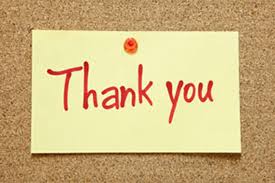